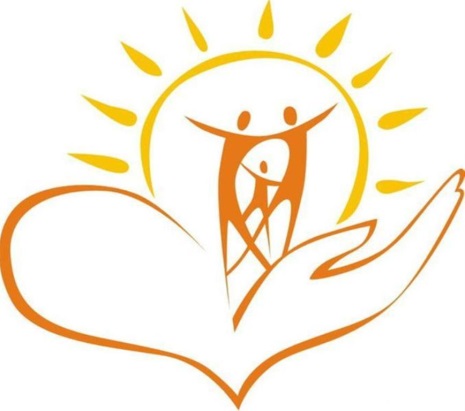 ПРОЕКТ 
ДЮОО “Авангард” Червонозаводского района
“Харьковчане – воинам АТО"
(“Всем миром”)
Авторы проекта
Проект создан и реализуется группой лидеров детско-юношеской общественной организации Червонозаводского района «Авангард», организации ученического самоуправления «Коло» ХООШ №53.
Проблема:
Необходимость усиления патриотического воспитания детей и молодежи – формирование нового украинца, который действует на основе национальных и европейских ценностей.
Кроме того, в наше нелегкое время, когда вся страна стремится помочь бойцам, воюющим в зоне АТО, раненым солдатам, детям, временно перемещенным из зоны АТО, мы тоже решили не оставаться в стороне.
Цели проекта:
1) способствовать формированию у молодежи ценностного отношения к государству, обществу, людям, патриотическому воспитанию в духе консолидации Украинского народа,  активной гражданской позиции, милосердия, сострадания;
Цели проекта:
2) оказывать конкретную финансовую помощь и моральную поддержку тем, кто сейчас в этом больше всего нуждается: солдатам из зоны АТО, находящимся на излечении в Харьковском военном госпитале, и детям-инвалидам, в том числе из зоны АТО, которые содержатся в Харьковском доме ребенка №1;
Цели проекта:
3) способствовать развитию творческих способностей, самовыражению, самореализации.

4) способствовать формированию навыков взаимодействия, сотрудничества на всех уровнях социума.
Задачи проекта:
Привлечь всех участников учебно-воспитательного процесса школы к участию в патриотических и благотворительных акциях, мотивировать их деятельность;
Организовать встречи, конкурсы, ярмарки патриотического и благотворительного характера с привлечением социальных партнеров;
Определить целевую группу оказания благотворительной помощи; оказать посильную адресную помощь;
Установить контакты с волонтерскими организациями;
Сформировать волонтерские выездные группы;
Социальные партнеры:
народный депутат Украины А.П.Денисенко,  заместитель председателя администрации Червонозаводского района Мошняков Евгений Николаевич;
Харьковское телевидение, 7-й канал (“Харьковские известия”, выпуск от 10.10.2014).
Гвардейский факультет военной подготовки имени Верховного Совета Украины НТУ «ХПИ»  и его начальник, полковник Серпухов Александр Васильевич;
волонтерская организация Харьковского военного госпиталя «Сестра Милосердия»;
Социальные партнеры:
Харковский городской Союз ветеранов Афганистана (воинов-нтернационалистов);
Харьковский Дом ребенка №1, главврач Марабян Роман Владимирович 
Родительский комитет школ Червонозаводского района
Этапы реализации проекта:
1) районная патриотическая акция  «Намалюй мир – воз’єднай Україну»
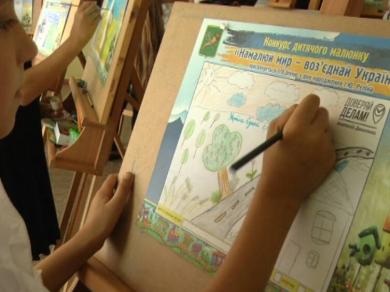 Этапы реализации проекта:
2) районная патриотическая акция «Письмо солдату». Отправка писем в зону АТО
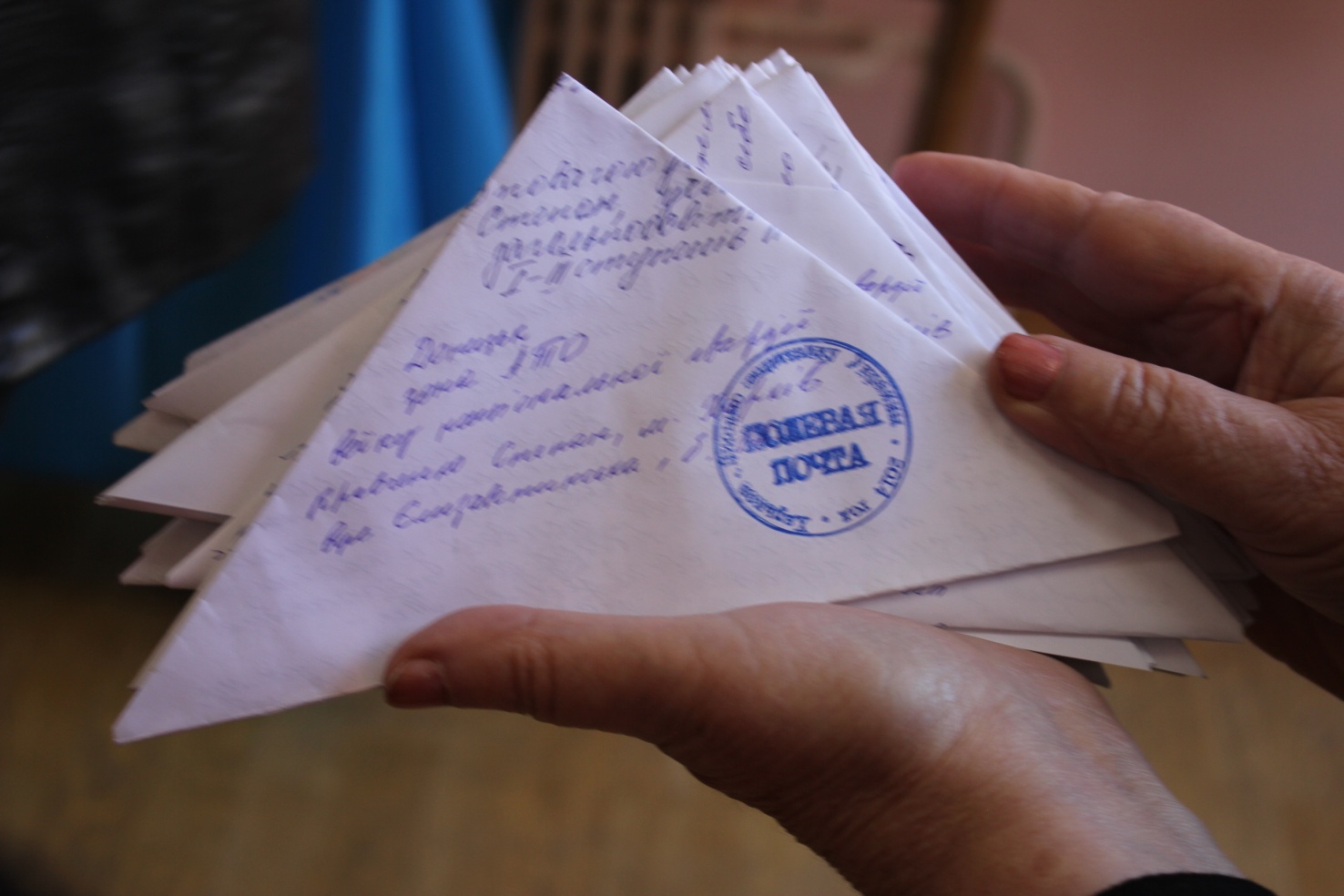 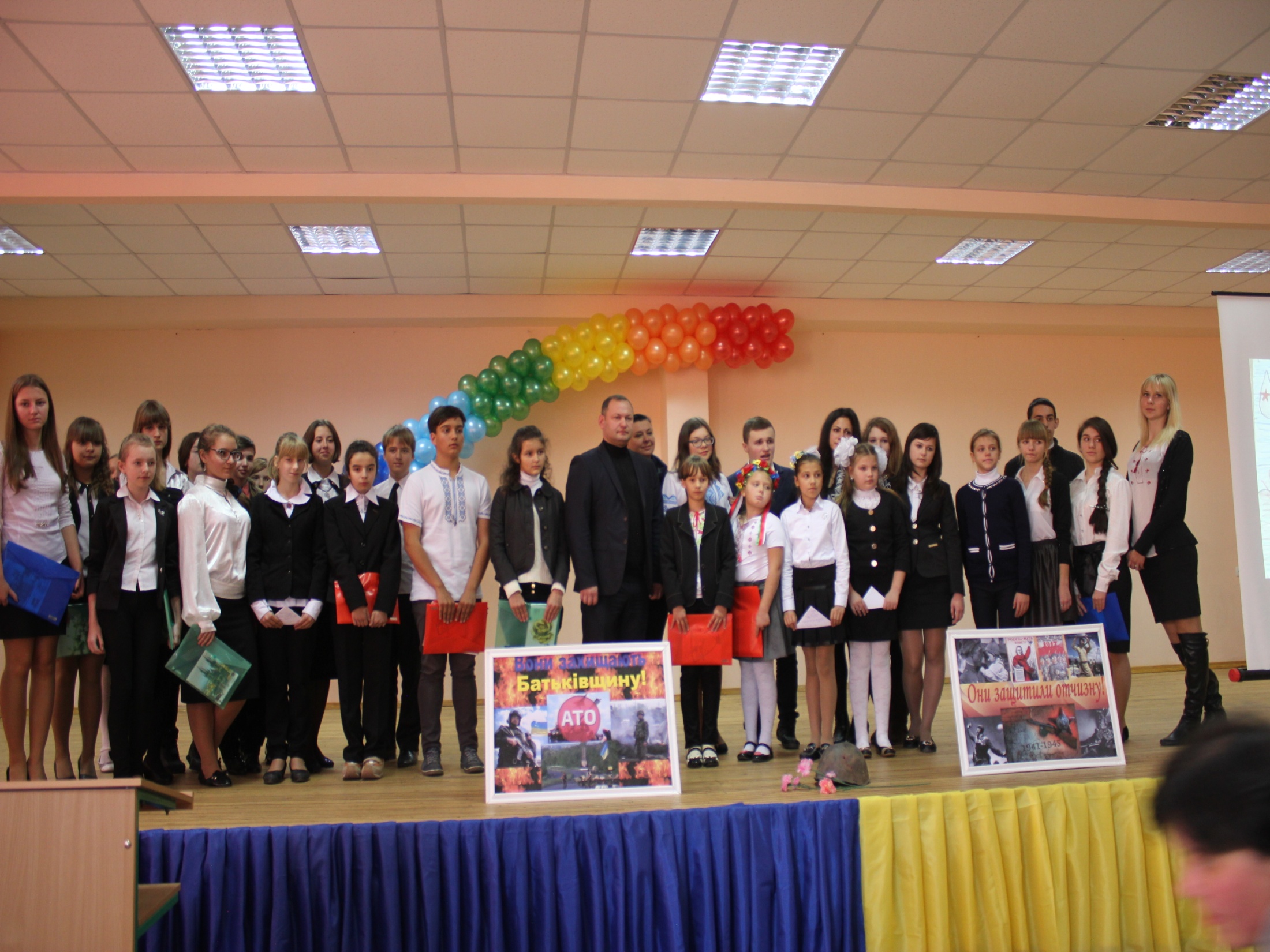 Районная патриотическая акция «Письмо солдату»
Алина Швыдкая, победительница конкурса:«Я решила написать письмо солдату, у меня есть знакомые, которые им помогают. Я сама езжу в пункт приёма беженцев, я вожу вещи, помогаю. Мои родственники живут в Донецкой области, мы за них переживаем очень, и мне захотелось написать письмо солдату, тому человеку, который нас защищает. Защищает нашу родину».
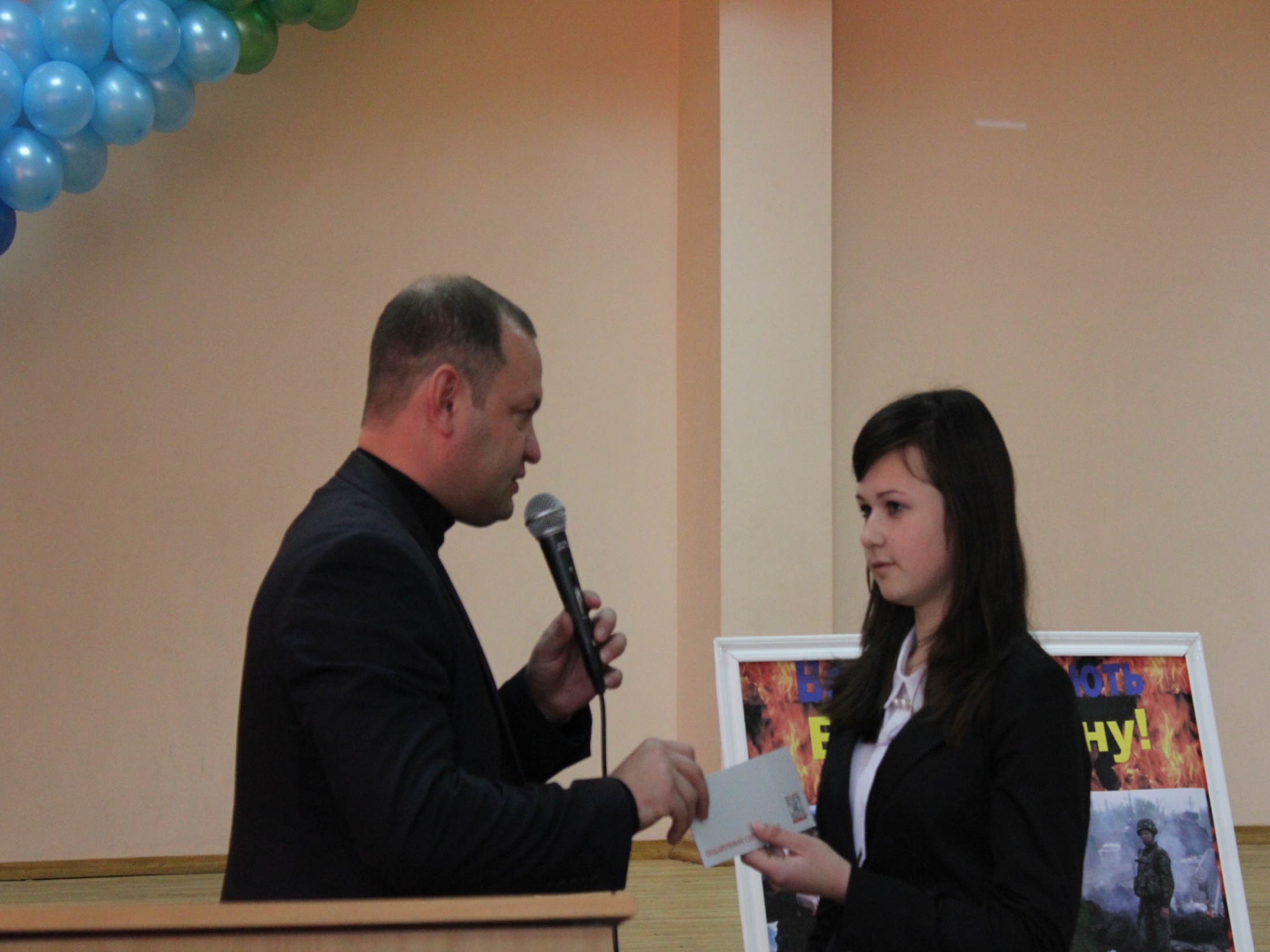 Этапы реализации проекта:
3) благотворительная ярмарка ученических поделок (первый тур) по сбору средств 
 в помощь детям-инвалидам из 
 зоны АТО, содержащимся в доме ребенка №1
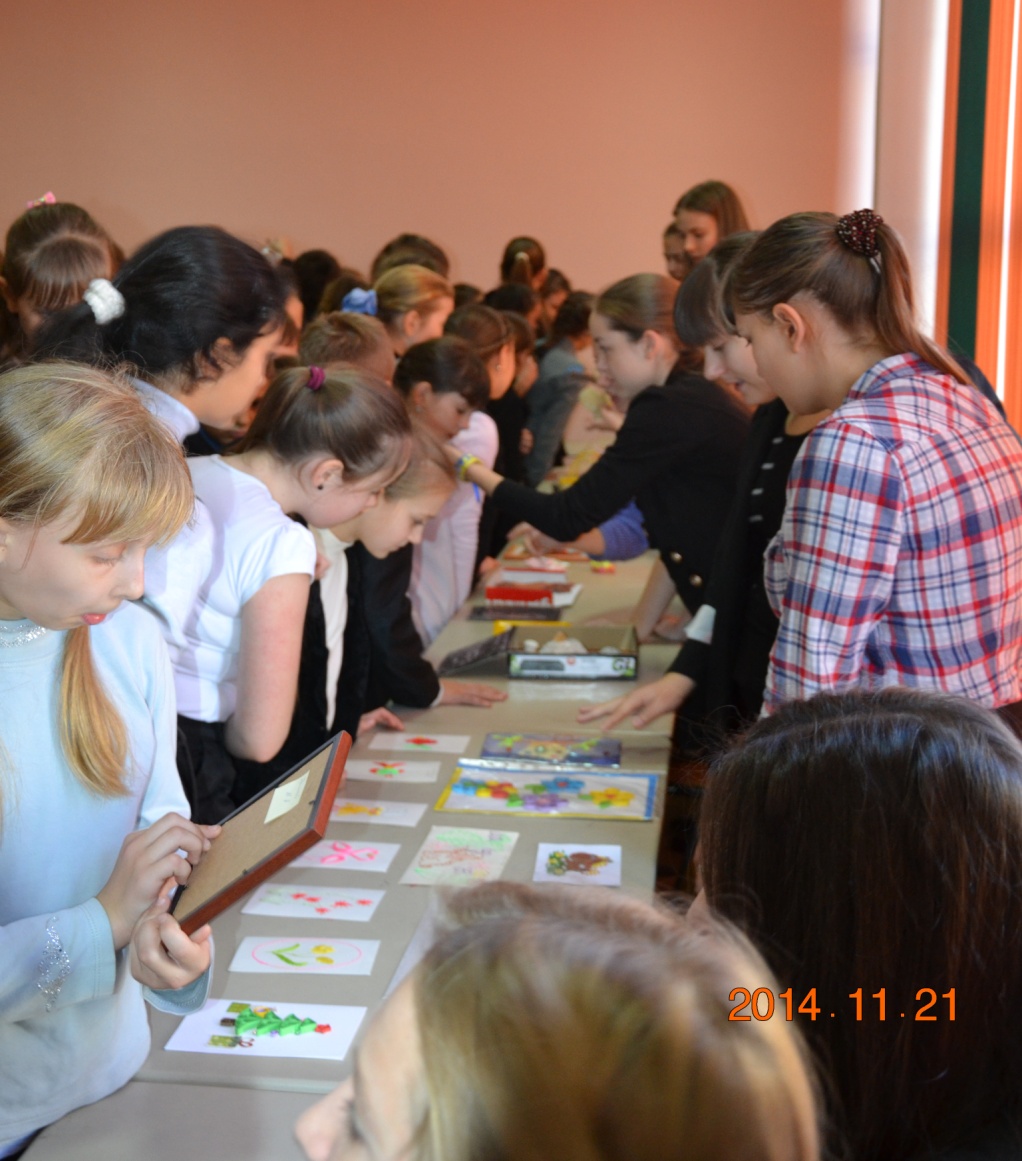 Этапы реализации проекта:
4) проведение круглого стола – встречи учеников и учителей школы с солдатами, прибывшими в отпуск из зоны АТО
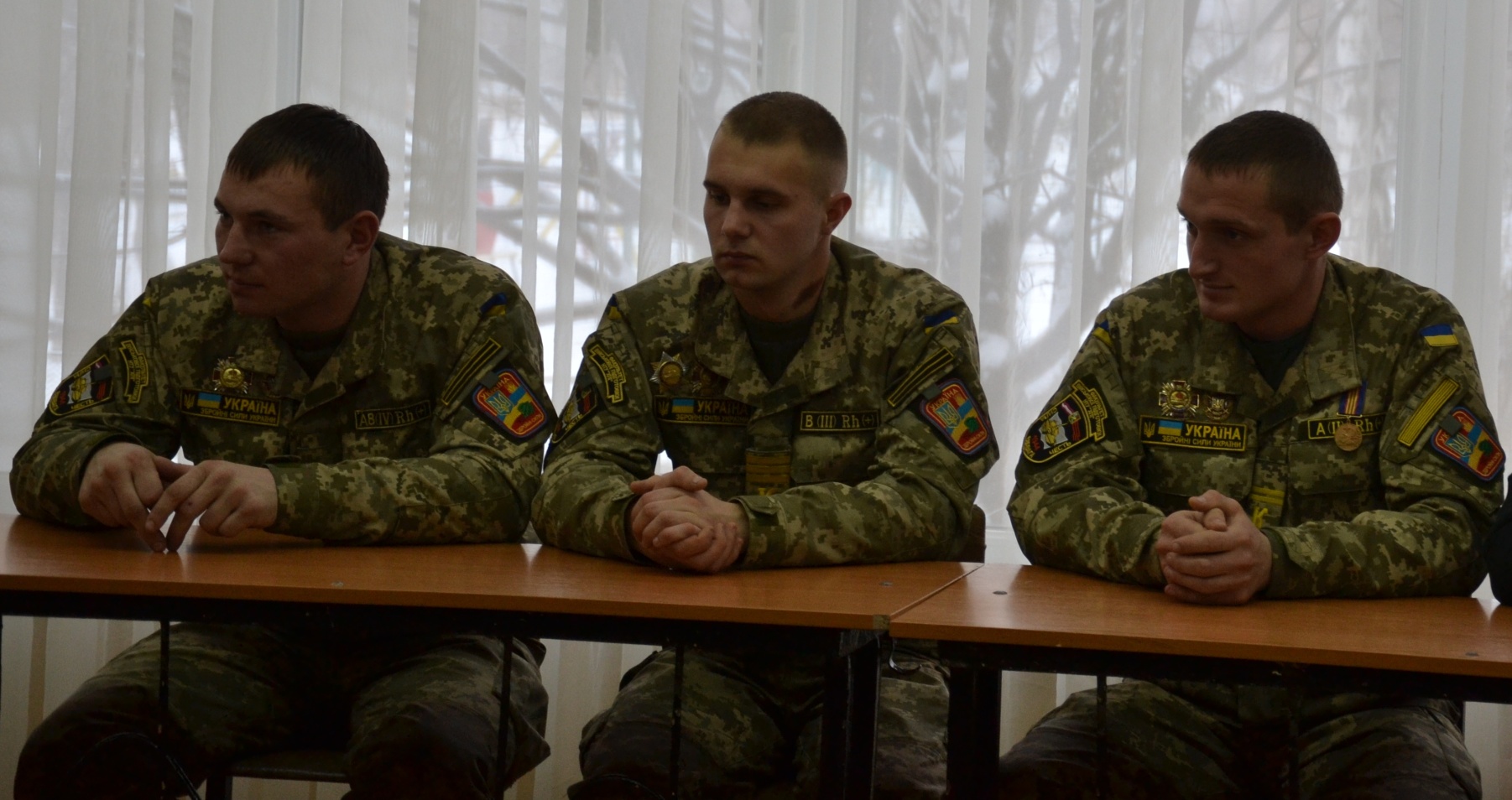 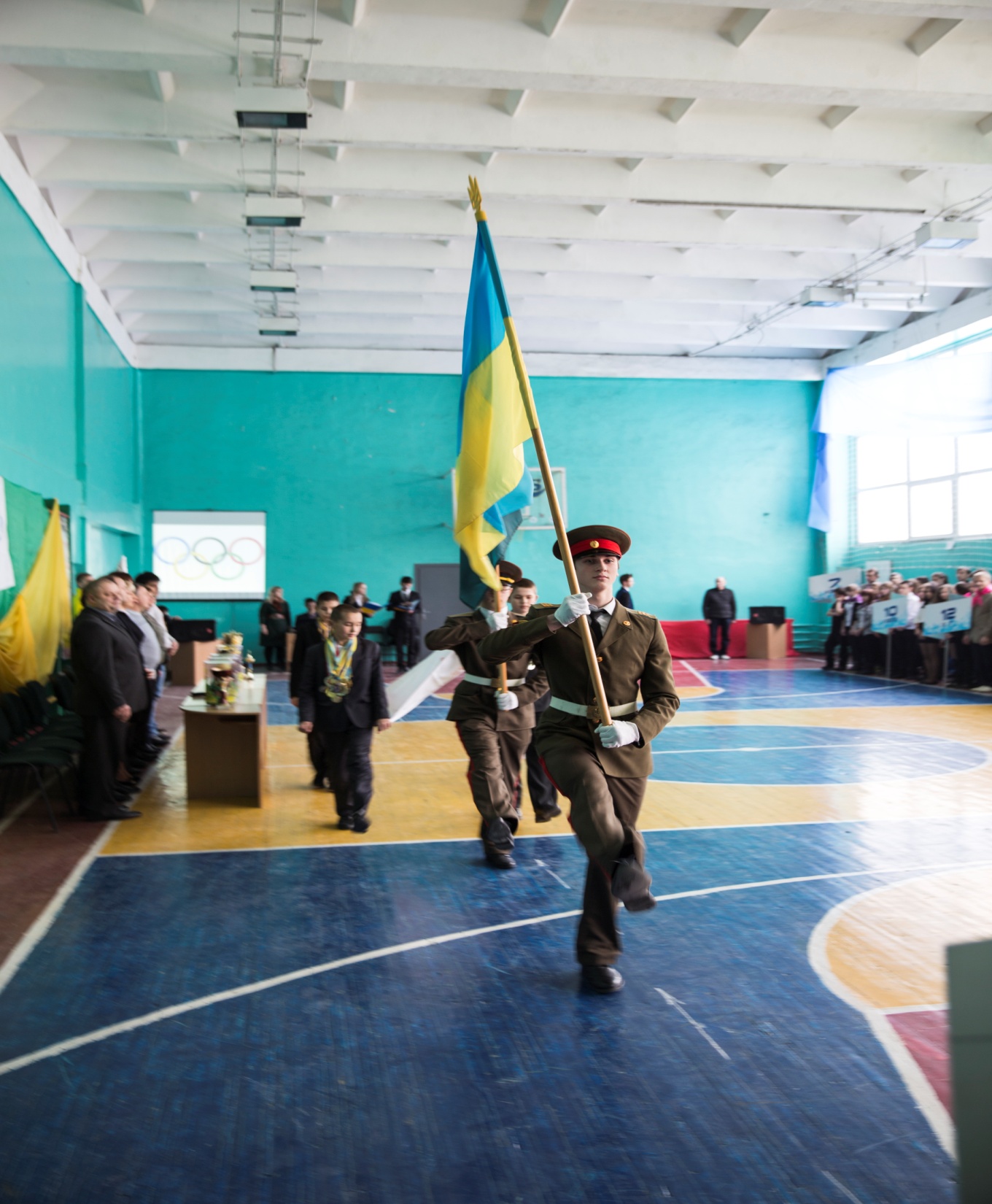 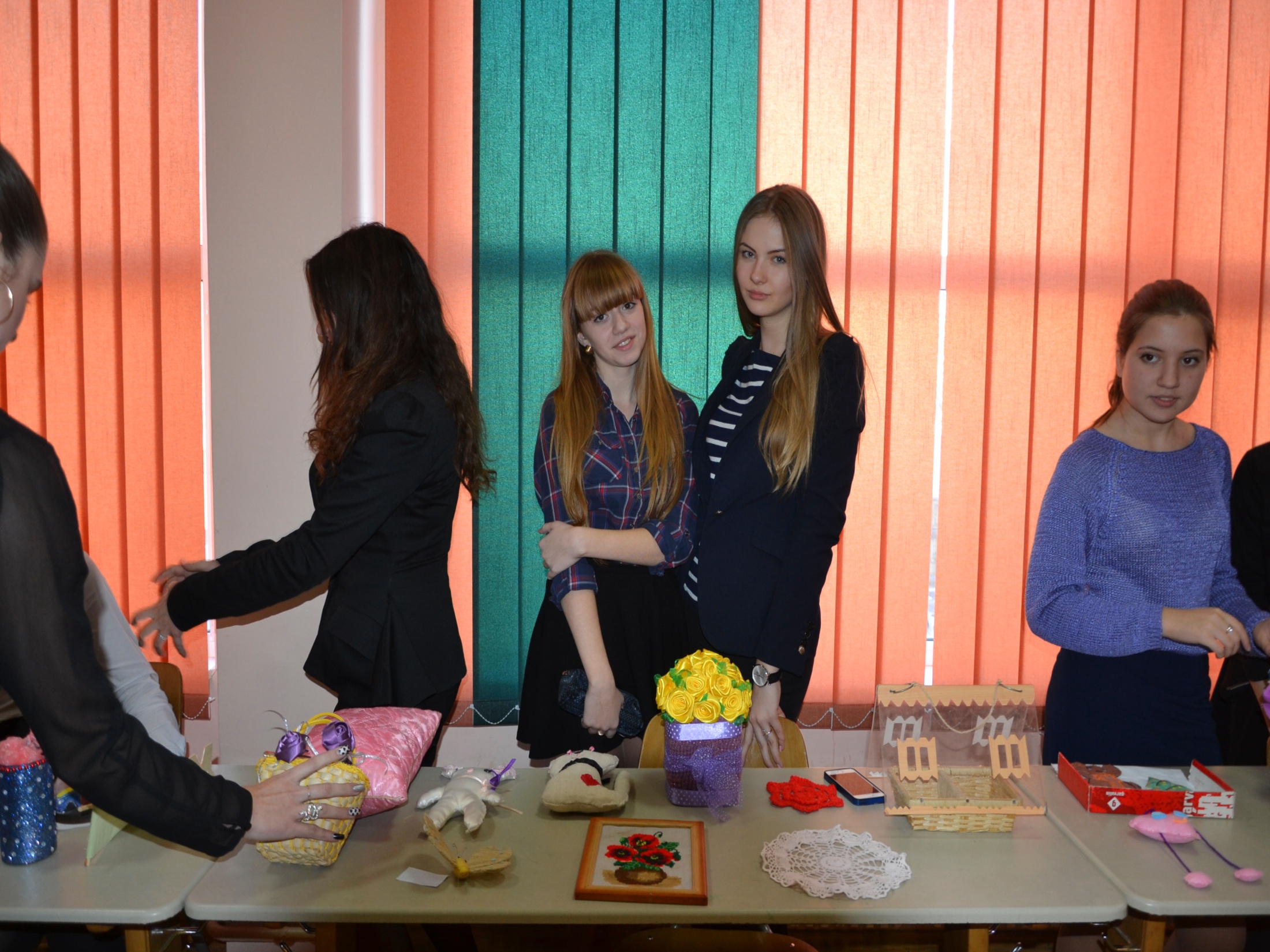 Этапы реализации проекта:
5) Проведение второго тура благотворительной ярмарки (участвуют ученики, учителя и родители) в помощь детям-инвалидам из зоны АТО, пребывающим в Харьковском Доме ребенка №1
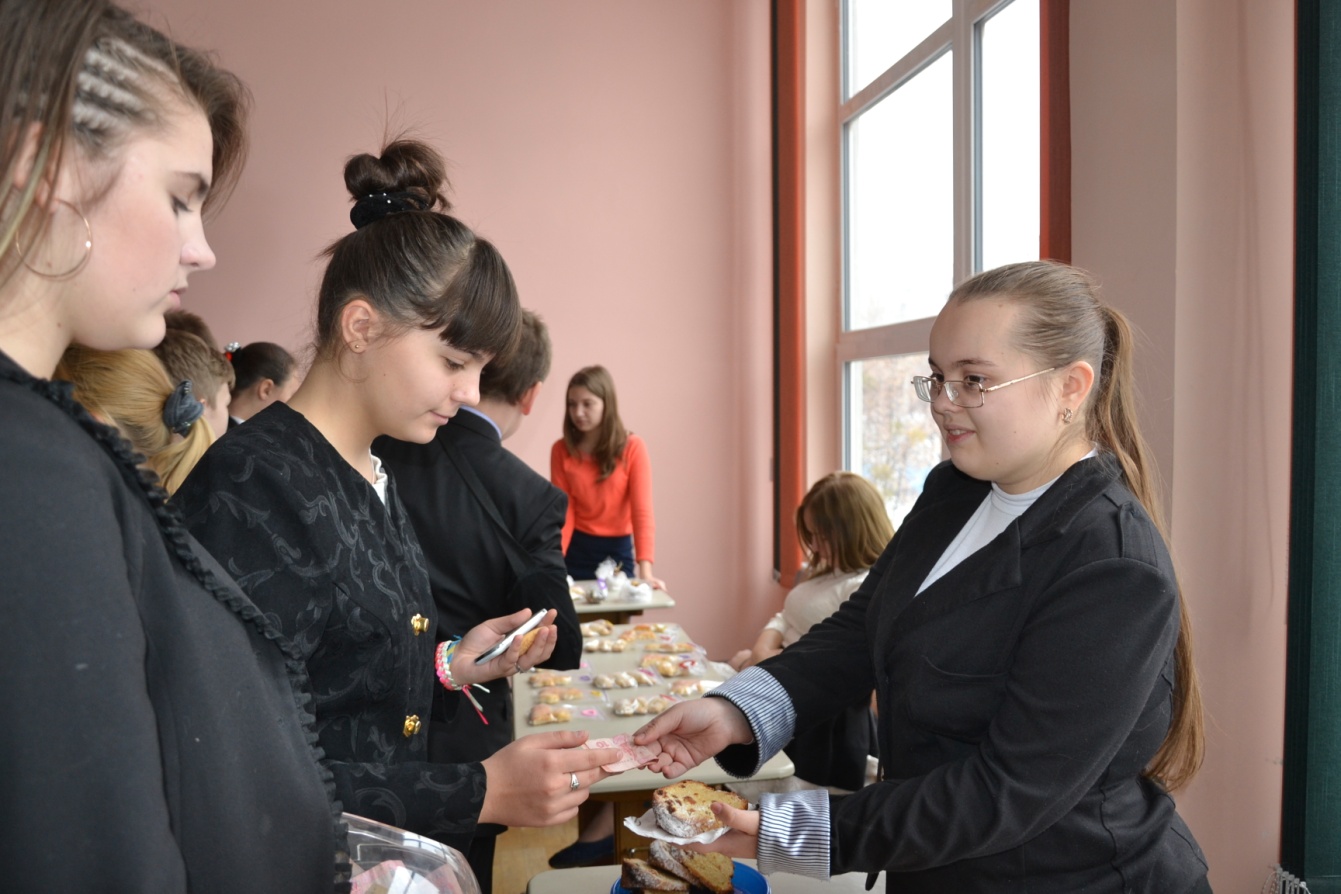 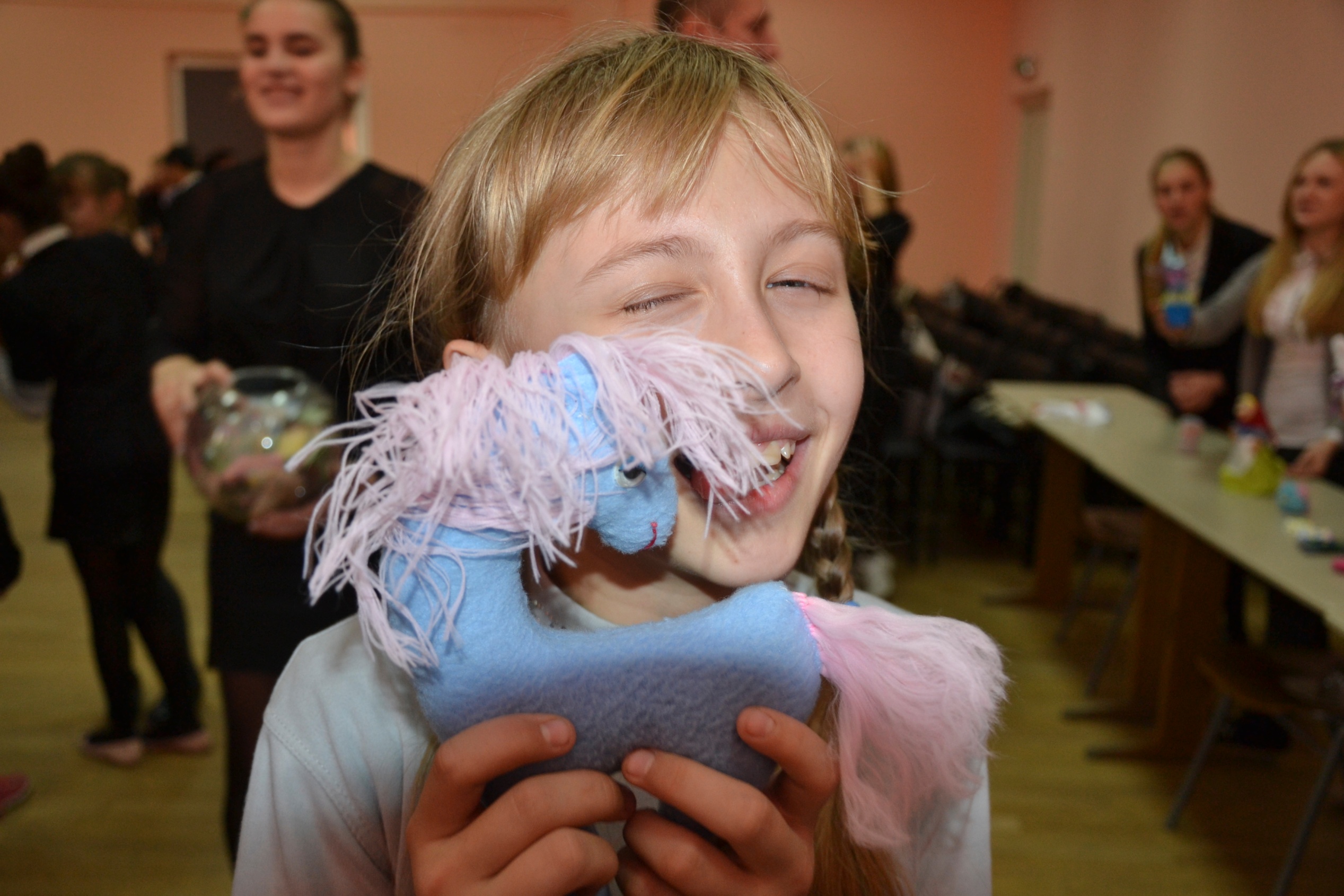 Этапы реализации проекта:
6) посещение Харьковского Дома малютки №1
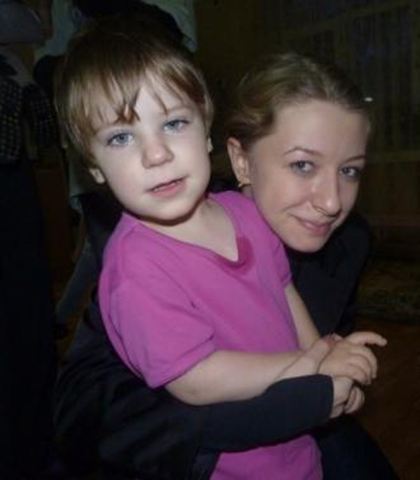 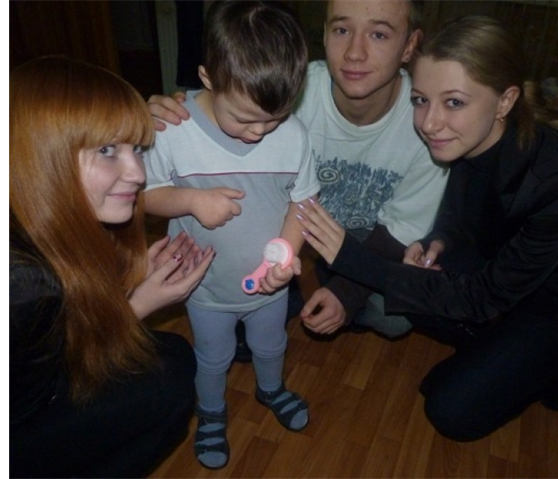 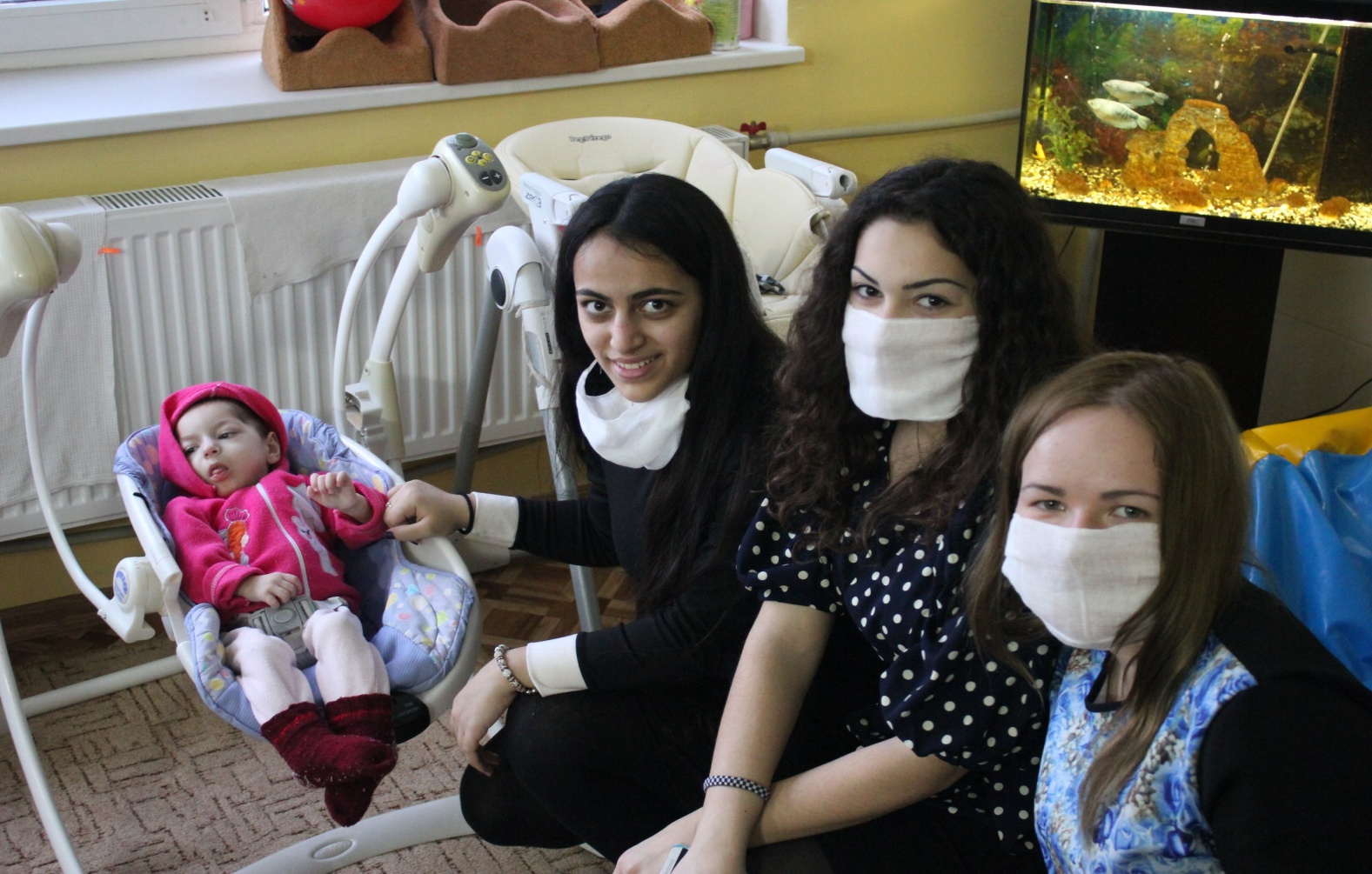 Этапы реализации проекта:
7) Мы посетили раненых бойцов, которые проходят лечение в Харьковском военном госпитале. Передали гуманитарную помощь, сувениры, письма, открытки ко дню Святого Николая.
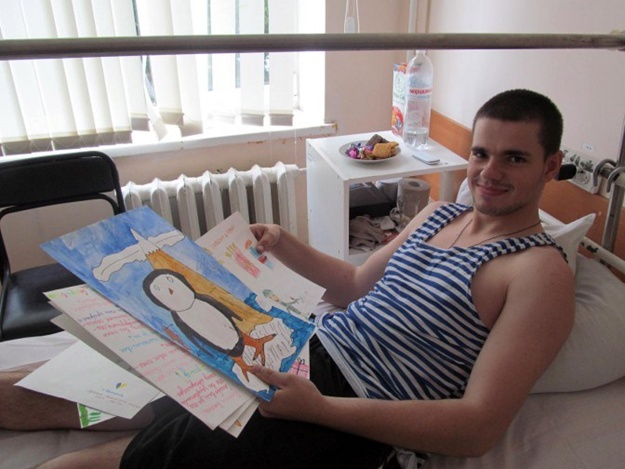 Мы посетили бойцов, которые проходят лечение в  Харьковском военном госпитале, и поздравление их с Днем Соборности Украины
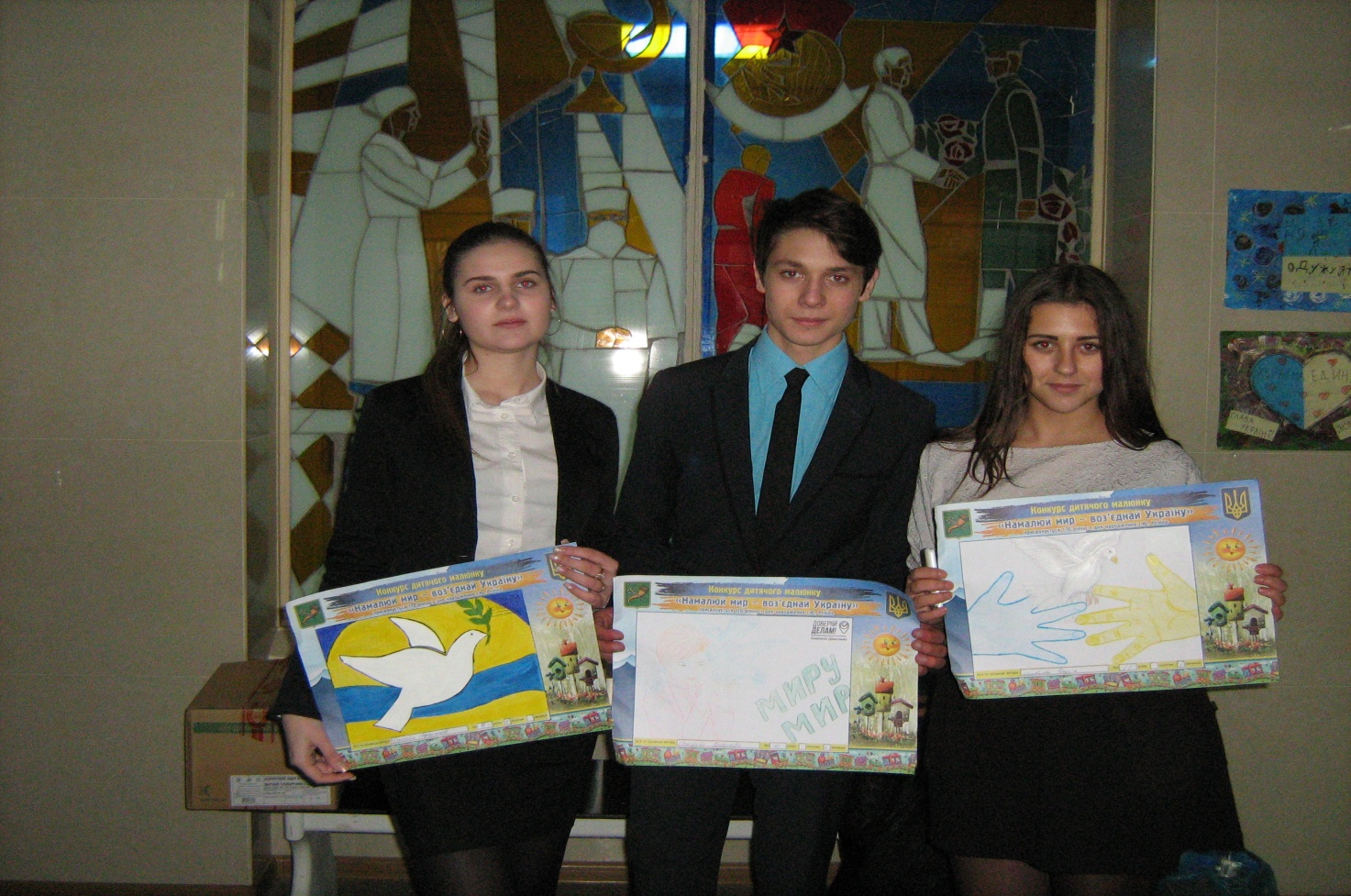 Посещение музея АТО
Посещение университета военно-воздушных сил имени Ивана Кожедуба
Мы написали солдатам, защищающим Родину, новогодние поздравления и отправили их в зону АТО
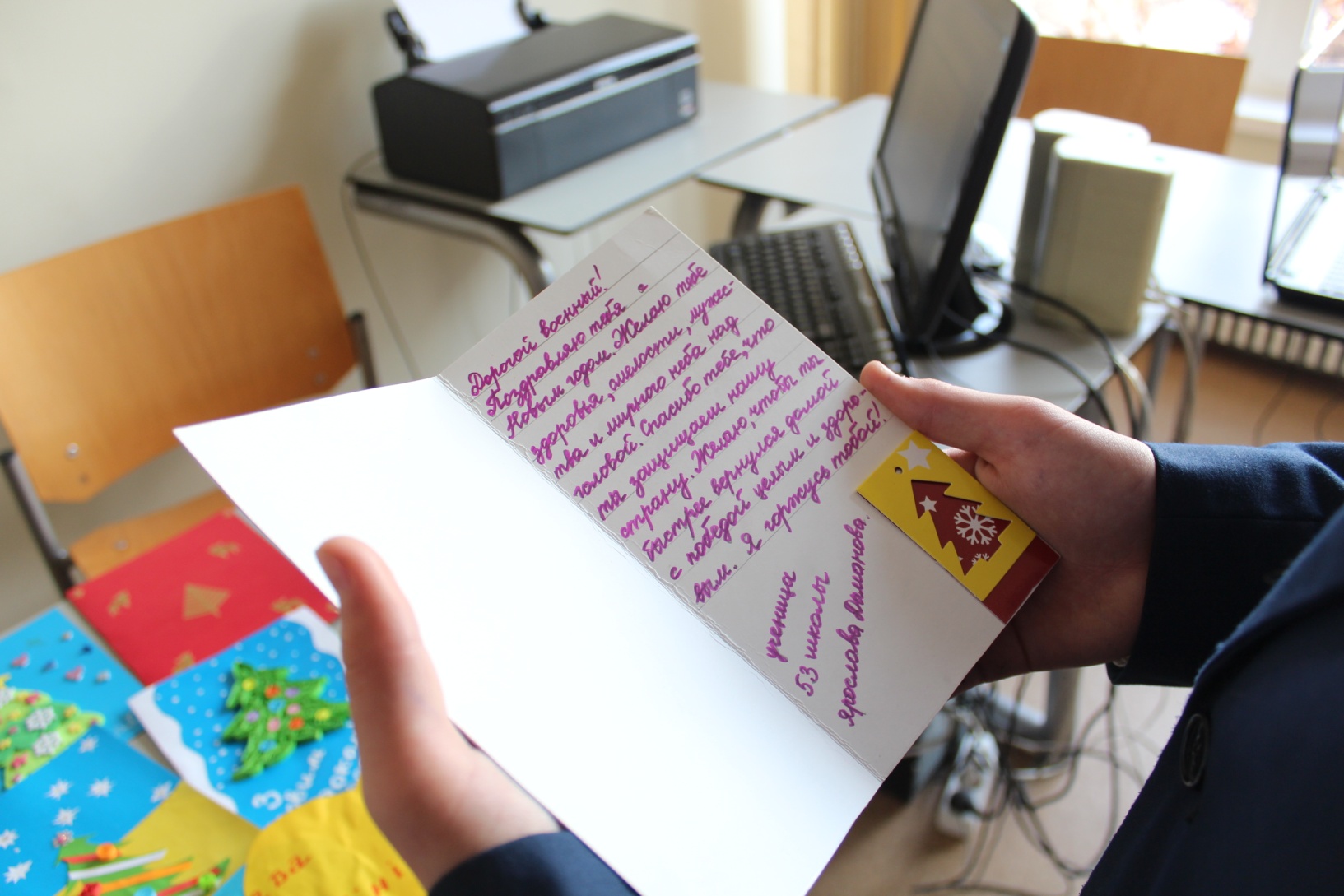 Мы провели круглый стол с офицерами, которые проходили службу в зоне АТО
Мы провели смотр строя и песни, посвященный Дню Вооруженных Сил Украины, который оценивали офицеры и солдаты из зоны АТО
Мы провели смотр строя и песни, который оценивали офицеры и солдаты из зоны АТО
Мы побывали на танкодроме во время учений
Мы посетили практические занятия курсантов факультета военной подготовки НТУ «ХПИ»
Мы посетили практические занятия курсантов факультета военной подготовки НТУ «ХПИ»
Мы провели предновогоднюю благотворительную ярмарку
Мы провели предновогоднюю благотворительную ярмарку
Ресурсы, необходимые для выполнения проекта:
Привлечены средства, собранные учениками и родителями школы в ходе проведения благотворительных ярмарок 
Планируем провести третий тур ярмарки среди учеников  школ района.
Календарный план мероприятий
Оценка и отчётность
Отчет о реализации проекта представлен на совете школы №53 и на общем собрании лидеров школьных организаций ученического самоуправления ДЮОО «Авангард» Червонозаводского района в феврале 2015 года, в феврале 2016 года
Перспективность проекта
Планируем продолжать деятельность в этом направлении, рассчитываем привлечь спонсоров из числа коммерческих организаций
Информирование общественности о результатах проекта
Публикации в школьной и районной газетах организации ученического самоуправления, 
Публикации на сайтах школы, района, в сборниках Харьковского городского союза ветеранов Афганистана (воинов-интернационалистов)